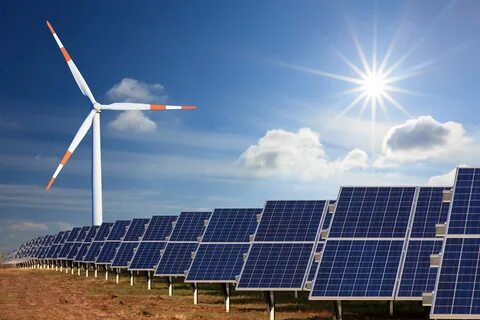 Манбаъҳои барқароршавандаи энергия
-энергияи тамомнашаванда
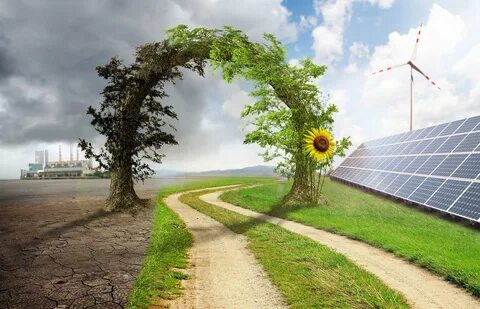 Манбаҳои барқароршавандаи энергияи табиӣ
-сарчашмаи тозаю сабз нигоҳ доштани 
ҳаёт дар рӯи замин аст!
Қонуни Ҷумҳурии Тоҷикистон 

«Дар бораи истифодаи манбаъҳои барқароршавандаи
 энергия», (Душанбе, 12 январи соли 2010, №587)




Барномаи манбаъҳои барқароршавандаи энергия 
барои солҳои 2023-2027, (Душанбе,  марти соли 2023, №51)
МАҚСАД ВА ВАЗИФАҲОИ БАРНОМА

Мақсадҳои асосии Барнома аз инҳо иборат мебошанд:

- Самаранок истифода намудани манбаъҳои барқароршавандаи энергия;
- Беҳтар намудани сифати таъминоти неруи барқ ва гармии деҳаҳои дурдаст, баландкӯҳ ва минтақаҳои аз ҳисоби эътимоднокии барқтаъминкунии мутамарказ осебпазир;
- Зиёд намудани иқтидорҳои истеҳсолии энергетикии кишвар аз ҳисоби манбаъҳои барқароршавандаи энергия;
- Беҳтар намудани вазъи иҷтимоии аҳолии деҳаҳои дурдаст ва баландкӯҳ;
- Рушди соҳаҳои муҳим ииқтисодиёти минтақаҳои дурдаст ва баландкӯҳ;
- Ҳифзи муҳити зист ва кам кардани партовҳои газҳои гулхонагӣ ба фазо;
- Рушди сайёҳӣ дар минтақаҳои дурдаст ва баландкӯҳ;
--зиёд намудани саҳми минтақаҳои дурдаст дар амнияти озуқавории кишвар аз ҳисоби бунёд гардидани корхонаҳои хурду миёнаи истеҳсолӣ дар ин минтақаҳо;
- Таъсиси ҷойҳои нави корӣ;
- баланд бардоштани сатҳи зиндагии аҳолии минтақаҳои дурдаст ва баландкӯҳ;

-Пайгирии доимии равандҳои нави технологӣ дар самти азхудкунии манбаъҳои барқароршавандаи энергия ва таҳкими алоқаи илм боистеҳсолот;

-мусоидат намудан ҷиҳати коҳиш додани вобастагии низоми энергетики кишвар аз фаъолияти неругоҳҳои барқи обии миёна ва калон;

саҳмгузорӣ дар амалисозии ҳадафҳои рушди устувор, ки аз тарафи Созмони Милали Муттаҳид муайян карда шудаанд;

саҳмгузорӣ дар амалисозии равандҳои умумиҷаҳонӣ, алалхусус, тағйирёбии иқлим ва ғайраҳо.

тавсеаи корҳои омӯзишию тадқиқотӣ дар самти азхудкунии захираҳои энергетикӣ;

навсозии технология ва таъмини истифодаи васеи он дар дастгоҳҳои тавлидкунандаи энергияи барқ ва иншоотҳои энергетикӣ;

баланд бардоштани сатҳи дониши мутахассисони техники соҳаи энергетика.
Зиёда аз 60 фоизи захираҳои гидроэнергетикии Осиёи Марказӣ дар ҳудуди кишвари мо ташаккул меёбад. 

Айни замон, аз ҷониби коршиносон баҳогузории захираҳо ва иқтидори манбаъҳои барқароршавандаи энергия аз рӯи захираҳои гидроэнергетикӣ, офтоб, бод ва геотермалии кишварамон мавриди омӯзиш қарор дода шудааст. 

Захираҳои энергетикии манбаъҳои мазкур (бе дарназардошти неругоҳҳои барқи обии азим) дар Тоҷикистон зиёда аз 35 754,55 МВт муайян карда шудааст. 
Аз ҷумла:
иқтидори дарёҳо барои сохтмони нерӯгоҳҳои хурди барқи обӣ 32 476 МВт-ро ташкил медиҳад.

-Ин имкон медиҳад, ки истеҳсоли зиёда аз 100 млрд кВт.соат солона таъмин карда шавад. 

-тадриҷан аз худ намудани ин захираҳо имконият фароҳам меорад, ки мушкилоти иҷтимоию экологии аҳолии минтақаҳои дурдаст аз байн бурда шавад;

-давомнокии солонаи дурахши офтоб дар ҳудуди ҷумҳурӣ тақрибан аз 250 то 330 рӯзро дар бар мегирад, ки барои бунёди нерӯгоҳҳои офтобӣ мусоид аст;

Иқтидори энергияи бодӣ барои сохтмони неругоҳҳои барқӣ 1 926,35 МВт-ро ташкил медиҳад;
Имконияти мавҷуда барои бунёди нерӯгоҳҳои барқӣ 
аз ҳисоби манбаъҳои барқароршавандаи энергия
Лоиҳаи электрофикатсияи деҳот
1.Бо барқ таъмин намудани 35 деҳаи дурдасти ҳудуди ВМКБ
2. Сохтмони 11 адад нерӯгоҳи барқии обии хурд бо иқтидори 0,760 МВт
3. Сохтмони нерӯгоҳҳои офтобӣ бо иқтидори 3, 570 МВт 
4. Сохтмони нерӯгоҳҳои бодӣ-3,084 МВт
5. Насби таҷҳизотҳои захиракунандаи энергияи барқ-2,511 МВт
Маблағи умумии лоиҳа: 17,8 млн.доллари ИМА

Натиҷа: 
Иловатан 2401 хоҷагии ҳудуди ВМКБ бо барқ таъмин мешаванд;
Барқтаъминкунии ВМКБ комилан ҳаллу фасл мешавад.
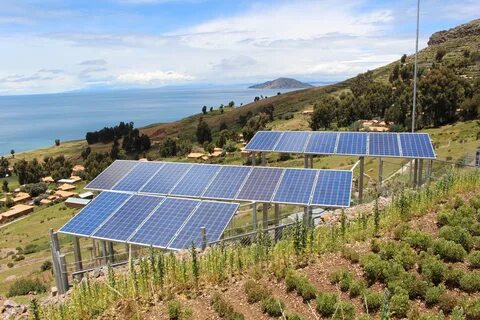 Таҷрибаи муваффақ
Нерӯгоҳи барқии обии “СЕБЗОР”
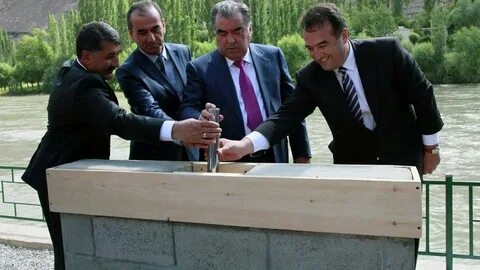 Сармоягузор: Бонки Олмонии
 рушд  (KfW) дар ҳамкорӣ бо Вазорати рушди иқтисод ва савдои ҶТ, ҶСК “Помир Энерҷӣ”

627 млн. сомонӣ,
Муҳлати оғози сохтмон ва 
баистифодадиҳӣ: 2023-2025
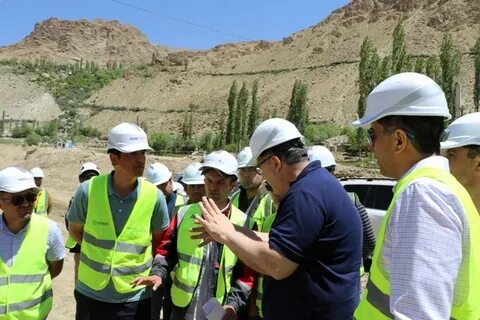 Шумораи агрегатҳо: 3 адад

Иқтидори ҳар як гидроагрегат: 3,7 МВт;

Иқтидори умумии нерӯгоҳ:
11 МВт
НАТИҶАҲОИ ИНТИЗОРИИ БАРНОМА
Дар натиҷаи амалӣ намудани барнома ба даст овардани
 натиҷаҳои зерин дар назар аст:

Иқтидорҳои истеҳсолии энергетикаи кишвар бо истифода аз манбаъҳои барқароршавандаи энергия (об, офтоб ва бод) дар ҳаҷми 32,2 МВт зиёд мегардад.
Дар деҳаҳои дурдаст нерӯгоҳҳои офтобӣ бо иқтидори 14,374 МВт сохта ба истифода дода мешавад.
Дар деҳаҳои дурдаст нерӯгоҳҳои бодӣ бо иқтидори 3,084 МВт сохта мешаванд.
2401 хоҷагии минтақаҳои дурдаст бори аввал бо барқ таъмин карда мешаванд.
Дар ҳифзи муҳити зист ва табиат (пешгирии буридани дарахту буттаҳои ҷангалзорҳо) мусоидат хоҳад шуд;
Партофти газҳои гулхонаӣ ба фазо кам карда мешавад;
Вазъи обтаъминкунии иншоотҳои ирригатсионӣ ва обёрии заминҳои корам беҳтар мешавад;
Бо дастгирӣ ва кӯмаки Ҳукумати Ҷумҳурии Тоҷикистон ва бо ҷалби шарикони рушд ва созмонҳои байналмилалии молиявӣ сохтмони нерӯгоҳҳои хурди барқии обӣ дар ВМКБ:


Сохтмони НБО-и Себзор, бо тавоноии 11 МВт,

Сохтмони НБО-и Чарсем, бо тавоноии 14 МВт
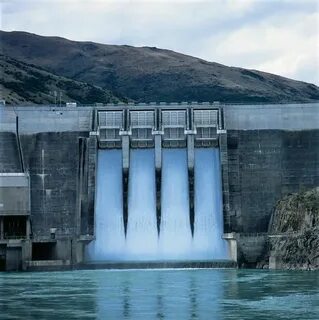 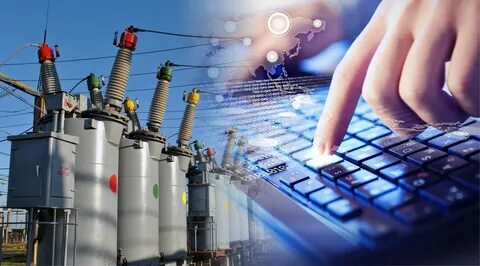 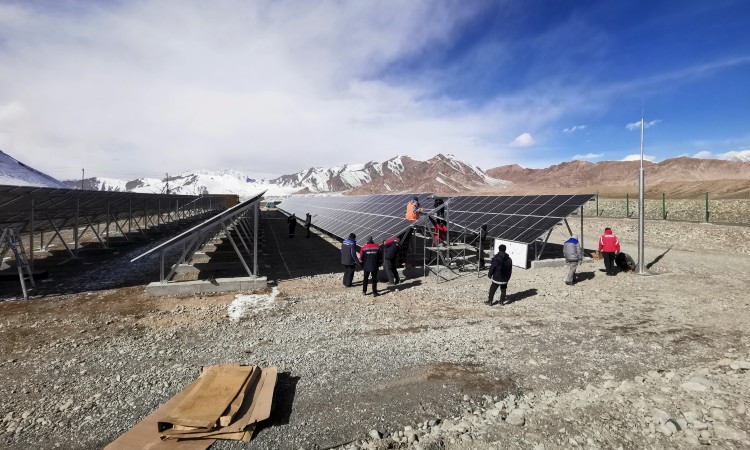 Неругоҳи офтобии барқии 
ноҳияи Мурғоби ВМКБ 
 бо иқтидори 200+600 кВт
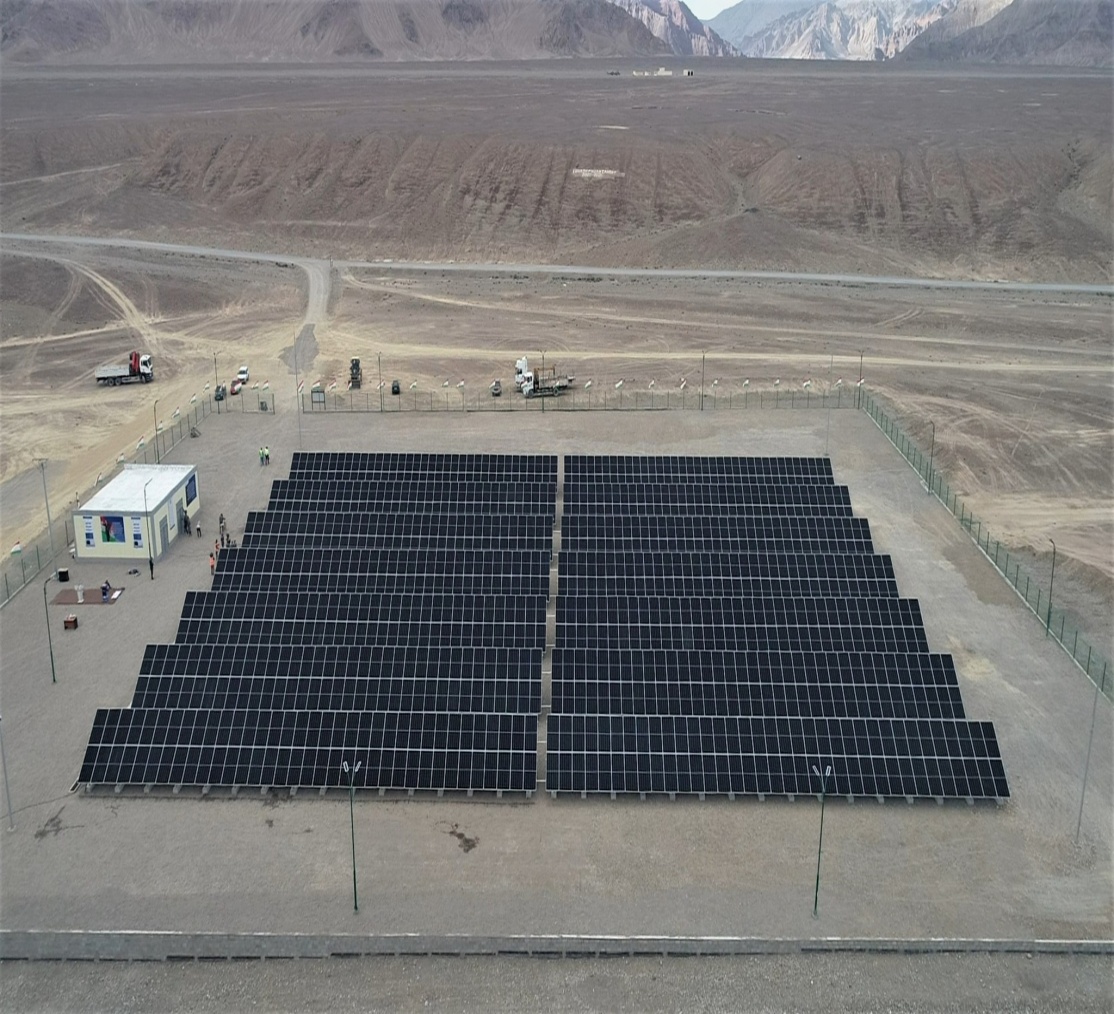 Ҳамкориҳои USAID ва ширкати «Помир Энерҷӣ» барои баланд бардоштани сифати зиндагии сокинони ноҳияи Мурғоб тавассути таъмини дастрасӣ ба манбаъҳои устувор ва боэътимоди энергия, ва баланд бардоштани иқтидори нерӯгоҳи барқи офтобӣ аз 200 кВт то 800 кВт.
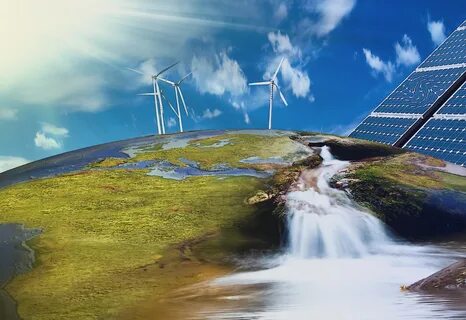 Лоиҳаи бунёди нерғгоҳҳои офтобӣ 
дар вилояти Суғд

Сармоя: аз ҳисоби Бонки Умумиҷаҳонӣ

Сохтмони нерӯгоҳи барқии офтобӣ 
бо иқтидори 200 МВт

Сармоя: Бонки Рушди Осиё:

Сохтмони нерӯгоҳи барқии офтобӣ
бо иқтидори 51 МВт
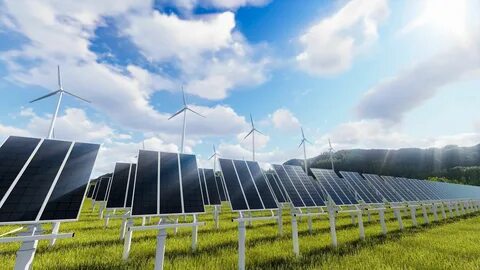 Сарчашмаҳои маблағгузории барнома
Сармоягузорон-шарикони рушд:

Иттиҳоди Аврупо
Бонки Умумиҷаҳонӣ
Ҳукумати Федеролии Олмон
Агентии ИМА оид ба ҳамкории байналмилалӣ
Ҳукумати Швейтсария
Бонки Осиёии Рушд
Ва донорҳои дигар.
Ҳамагӣ: 1 млрд. 4 млн. 174 ҳазор сомонӣ
Маблағҳои шарикони рушд:
1 млрд. 574 ҳазор сомонӣ
Маблағҳои шарикони буҷетӣ:
3,6 млн. сомонӣ
Ҳамкории байналмилалӣ
Вазорати энергетика ва захираҳои оби Ҷумҳурии Тоҷикистон ва Академияи миллии илмҳои Тоҷикистон дар мувофиқа бо Ҳукумати Ҷумҳурии Тоҷикистон дар якҷоягӣ бо вазорату идораҳои дахлдор дар доираи ваколатҳояш ҳамкориҳоро бо шарикони рушд ва созмонҳои байналмилалии молиявӣ бо мақсади истифодаи самараноки захираҳои манбаъҳои барқароршавандаи энергетикии кишвар дар самтҳои зерин ба роҳ мемонад:
Мубодилаи манфиатбахши дастовардҳои илмию технологӣ;
Иштирок дар амалисозии лоиҳаҳо, аз ҷумла бо ҷалби шарикони рушд;
Мубодилаи таҷриба оид ба истифодаи самараноки манбаъҳои
 барқароршавандаи энергия;
Омӯзиш ва бозомӯзии мутахассисон дар асоси созишномаҳои дуҷониба
Таъмини иштироки мутахассисон дар конфронсҳо, симпозиумҳо ва 
семинарҳои байналмилалӣ;
Ташаккур ба диққататон!
19